El rol de la salud mental en la transición a la adultez Christine Moody, PhDConferencia familiar sobre las discapacidades intelectuales y del desarrollo (Intellectual and Developmental Disabilities, IDD)2 de septiembre de 2020
[Speaker Notes: Muchas gracias por esa introducción y ¡gracias a todos por estar aquí en Zoom! Estoy emocionada de hablarles sobre mi investigación, donde examino el rol de la salud mental en la transición a la adultez en personas con discapacidades intelectuales y del neurodesarrollo.]
Transición a la adultez
Mayor reconocimiento como un período de desarrollo distinto

Diversos caminos y resultados 

Momento crítico
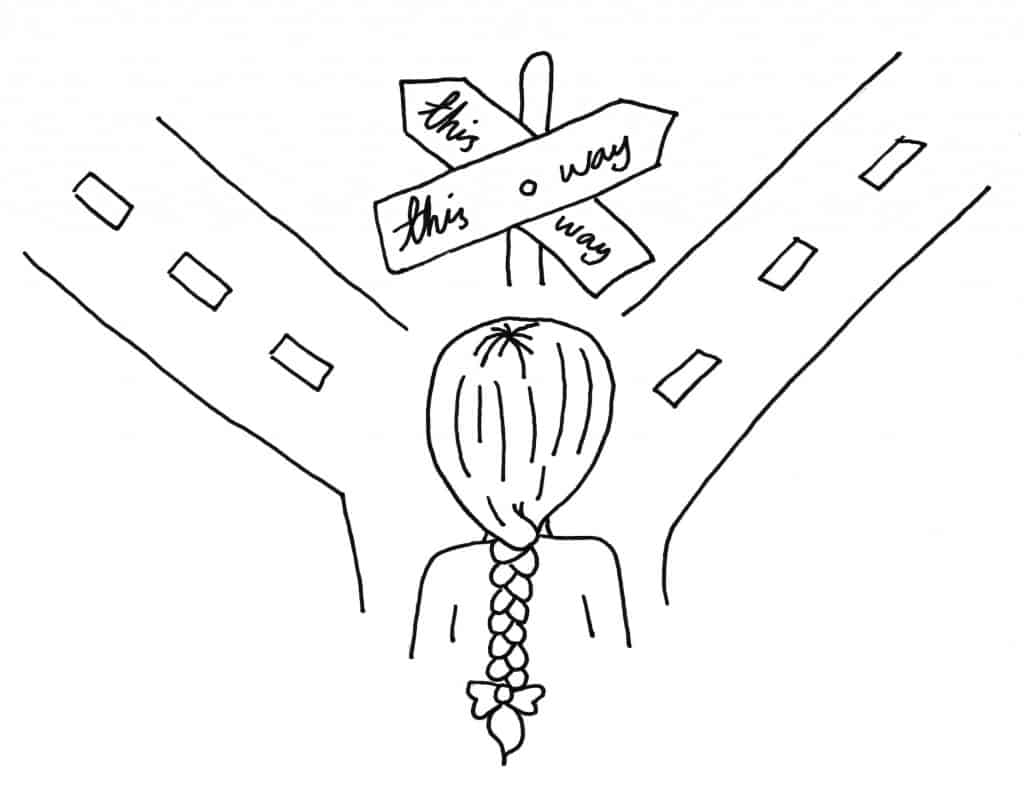 [Speaker Notes: Para empezar hablando un poco de los antecedentes, sabemos que para todos los adultos jóvenes, la transición a la adultez se reconoce cada vez más como un período de desarrollo distinto. A menudo se define entre los 18 y los 24 años y es un período en el que las personas están resolviendo temas como el trabajo, la educación superior, el noviazgo o el lugar donde van a vivir. También hay muchos cambios que ocurren en este momento, tanto al interior de la persona (por ejemplo, la maduración del cerebro, el desarrollo de la identidad) como en su entorno (dejar la escuela secundaria, un cambio en su función, ya sea por convertirse en un empleado o asumir más responsabilidades). Estos cambios, esa exploración y a veces el ensayo y el error que conlleva, dan lugar a una gran diversidad de resultados para los adultos jóvenes. También señala que el período de transición es una coyuntura crítica en la que las cosas pueden cambiar muy rápidamente para bien o para mal.]
Resultados de la transición en personas con IDD
La caída del servicio
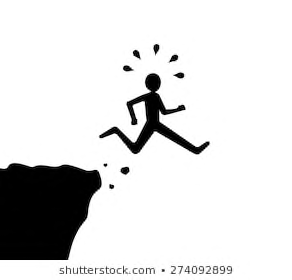 [Speaker Notes: En el caso de las personas con discapacidades intelectuales y del desarrollo (Intellectual and Developmental Disabilities, IDD) como el trastorno del espectro autista o la discapacidad intelectual, esta coyuntura crítica parece ser aún más pronunciada. 
 
A medida que estas personas salen del sistema de escuelas públicas, pierden los amplios servicios que se les ofrecen a través de la Ley de Educación para Personas con Discapacidad (Individuals with Disabilities Education Act, IDEA). Los servicios para adultos están menos disponibles y se vuelven más difíciles de acceder. Como tal, muchos adultos jóvenes con IDD se enfrentan a lo que se ha considerado una "caída del servicio" y las investigaciones muestran una drástica disminución en el uso de servicios después de que estas personas dejan la escuela secundaria. Casi la mitad de los adultos jóvenes con trastorno del espectro autista (Autism spectrum disorder, ASD) no reciben ningún servicio en absoluto en los 2 años posteriores a la escuela secundaria.]
Resultados de la transición en personas con IDD
La caída del servicio

Una experiencia fundamentalmente diferente

Resultados negativos generalizados
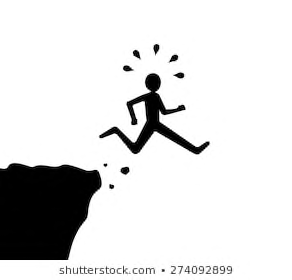 [Speaker Notes: Además, la experiencia psicológica durante la transición puede ser fundamentalmente diferente para las personas con IDD. Un pequeño estudio encontró que las personas con ID discapacidad intelectual (Intellectual Disability, ID) tienen preocupaciones realmente diferentes a las de los adultos jóvenes que están normalmente desarrollándose durante la transición a la adultez. Las personas con ID informaron preocupaciones sobre la pérdida de un cuidador o el fracaso en la vida, mientras que aquellas personas que están normalmente en desarrollo (Typically Developing, TD) indicaron preocupaciones sobre la obtención de un trabajo. Las personas con ID estaban más angustiadas por sus preocupaciones sobre la transición y eran más propensas a pensar en ellas. Estas diferencias en la experiencia psicológica existen a lo largo del espectro de las IDD, donde los adultos jóvenes con ASD que están inscritos en una universidad por 4 años informaron niveles severos de estrés a un ritmo 5 veces más alto que el de los estudiantes universitarios típicos. Estos antecedentes nos ayudan a entender los bajos resultados que vemos en las personas con IDD durante la transición, donde más de la mitad de los adultos jóvenes con ASD o ID no participan ni en la educación superior ni en el trabajo.]
Salud mental y apoyo social
[Speaker Notes: También sabemos que la salud mental es un problema importante de salud pública para todos los adultos jóvenes. Un estudio epidemiológico reciente documentó que el 25% de los adultos jóvenes fueron diagnosticados con un trastorno de salud mental en los últimos 12 meses. Como era de esperarse, los problemas de salud mental se están convirtiendo en un obstáculo, al menos para los adultos jóvenes que están normalmente en desarrollo. Las investigaciones muestran que aquellos con problemas de salud mental son significativamente más propensos a no participar en el trabajo, la educación o la formación. Los jóvenes que participan en esas actividades y tienen problemas de salud mental corren el riesgo de abandonar sus estudios, fracasar o recurrir a conductas de afrontamiento inadecuadas como el uso de sustancias. Y en última instancia, los problemas de salud mental en los adultos jóvenes han demostrado tener consecuencias negativas a largo plazo en la seguridad financiera de las personas y en su potencial de ingresos.]
Salud mental y apoyo social
Índices elevados de problemas de salud mental en personas con IDD
Estimados: 75% de los adultos con trastorno del espectro autista (Autism Spectrum Disorder, ASD)
Estimados: 50% de los adultos con discapacidad intelectual (Intellectual Disability, ID)
[Speaker Notes: Las investigaciones documentaron que las tasas son aún más altas en las poblaciones de IDD. Aunque las estimaciones varían, acá tenemos un par de números sacados de las muestras en adultos: 75% de adultos con ASD y 50% de adultos con ID. Como se puede ver, estos números son sustancialmente más altos que el 25% que se informó en la población general y por tanto, proporcionan más evidencia para respaldar que la salud mental puede ser un factor importante en los bajos resultados observados en las poblaciones con IDD durante la transición a la adultez. Lo que tiene lógica porque el rol de la salud mental en los resultados de la transición de los IDD no había sido explorado en una investigación.]
Salud mental y apoyo social
Índices elevados de problemas de salud mental en personas con IDD
Estimados: 75% de los adultos con ASD
Estimados: 50% de los adultos con ID

Disminución del apoyo social en personas con IDD
El tamaño de la red es menor
Más confianza en los profesionales, menos confianza en los amigos
Menos conexión y menos satisfacción
[Speaker Notes: El apoyo social o la disponibilidad de relaciones de ayuda y la calidad de estas, se ha vinculado de manera fiable a la salud mental y a los resultados físicos en los adultos de la población general. También se ha identificado como una barrera protectora que reduce el impacto negativo de las dificultades de la vida en el bienestar. Los hallazgos sugieren que los adultos con IDD tienen redes más pequeñas que los TD en comparación con otros grupos como los del trastorno por déficit de atención con hiperactividad (TDAH) o los que tienen discapacidad física. Los adultos jóvenes con IDD tienen una mayor dependencia de los profesionales para recibir apoyo, menor dependencia de los amigos y, en general, menor satisfacción con su apoyo social en comparación con otros grupos. En un número muy limitado de estudios, el apoyo social ha surgido como un factor de correlación importante en la calidad de vida de los adultos con ASD e ID. Sin embargo, estos estudios están en gran parte limitados por el uso de evaluaciones que solo captan indirectamente el apoyo social o que no lo hacen completamente.]
Predicciones de transiciones exitosas en personas con IDD
Las características de la discapacidad a nivel individual se estudian más ampliamente
CI, habilidades de comunicación social, severidad del ASD, comportamiento de adaptación
[Speaker Notes: Aunque la investigación muestra claramente que los resultados de la transición son deficientes en las poblaciones con IDD, tampoco se han establecido de manera fiable los factores que se correlacionan con las transiciones satisfactorias o aquellos que las predicen. Las características de discapacidad a nivel individual como la severidad del autismo, el nivel de lenguaje, el CI y la conducta de adaptación son los predictores más ampliamente estudiados. En general, estas variables muestran relaciones en la dirección esperada, de tal manera que las personas con mayor severidad en los síntomas de ASD se encuentran en una peor situación al inicio de la edad adulta. Sin embargo, incluso aquí hay algunos hallazgos mixtos que sugieren que nos falta una pieza importante del rompecabezas.]
Predicciones de transiciones exitosas en personas con IDD
Las características de la discapacidad a nivel individual se estudian más ampliamente
CI, habilidades de comunicación social, severidad del ASD, comportamiento de adaptación

Factores sociales, emocionales y de sistemas que aún se deben examinar a fondo

Investigación actual: se centra en el rol de la salud mental y el apoyo social en la transición a la adultez
[Speaker Notes: Lo que los estudios han descuidado en gran medida es el rol de los factores sociales, emocionales y sistémicos, que sabemos que son importantes para los niños con IDD y para los adultos jóvenes que están normalmente en desarrollo. Sin embargo, las investigaciones no han buscado realmente a los adultos jóvenes con IDD, así que esos eran nuestros objetivos en este estudio.

Por lo tanto, en la investigación que discutiré hoy, me enfocaré en los factores socioemocionales y su rol en los resultados de la transición para los adultos jóvenes con IDD y compararé eso con su rol en los adultos jóvenes con TD.
.]
Investigación actual
Estudio familiar colaborativo - Universidad de California en Riverside (University of California, Riverside, UCR) y Universidad de California en Los Ángeles, (University of California, Los Angeles, UCLA)

Tres grupos:
Normalmente en desarrollo 
Discapacidad intelectual
Trastorno del espectro autista

Participaron 93 familias - (49 familias de adultos jóvenes con IDD)
[Speaker Notes: Para esta investigación, nos acercamos a las familias que participaron en un estudio anterior aquí en la UCR y en la UCLA llamado Estudio Familiar Colaborativo. Estas familias tienen niños que están normalmente en desarrollo, que tienen discapacidad intelectual o trastorno del espectro autista y habían participado en el estudio varias veces cuando los niños eran más pequeños. En este estudio de seguimiento, los niños ya están más grandes y ahora tienen, en promedio, 22 años. Participaron 93 adultos jóvenes y sus padres, de los cuales 49 tenían IDD.]
Recolección de datos
Los adultos jóvenes y sus padres completaron: 
Cuestionarios 
Entrevistas semiestructuradas

Los jóvenes adultos con ASD e ID vinieron a nuestros centros de investigación para hacer una evaluación en persona
[Speaker Notes: Para recopilar datos, les pedimos a los adultos jóvenes y sus padres que completaran un cuestionario en línea y participaran en entrevistas semiestructuradas con estudiantes de posgrado. Les solicitamos a los adultos jóvenes con ASD e ID que vinieran personalmente a nuestros laboratorios de investigación para poder apoyarlos mientras hacían los cuestionarios y adaptar las preguntas según fuera necesario para permitir su comprensión. Los adultos jóvenes que están normalmente en desarrollo y todos los padres completaron la evaluación por teléfono y en línea.  

.]
Resultados iniciales
Compuesto de resultados sobre la transición (Transition Outcome Composite, TOC) 

Actividades profesionales: 
educación superior, trabajo remunerado

Funcionamiento independiente: 
situación de vida, autonomía

Relaciones sociales: 
número de amigos cercanos, satisfacción con la red social
[Speaker Notes: Dado que esta investigación se basa en la creación de una mejor comprensión de los factores de correlación y los predictores de los resultados observados en las poblaciones con IDD al inicio de la edad adulta, queríamos ver primero cómo se encontraban nuestros adultos jóvenes en el período de transición de manera más amplia.  Para ello, creamos un compuesto de resultados sobre la transición o TOC. El TOC se basa en medidas compuestas previamente utilizadas en los estudios de ASD y es una suma de tres áreas: profesión, independencia y funcionamiento social. Cada una se califica en una escala de 0 a 3, teniendo en cuenta tanto el informe de los padres como el autoinforme de estas áreas.]
Resultados funcionales
(medidos con el TOC)
Muy bueno o bueno
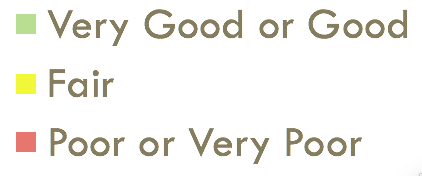 Justo
Bajo o muy bajo
[Speaker Notes: Al dividir el compuesto en áreas de clasificación como en el estudio anterior, se puede ver que la gran mayoría de los adultos jóvenes que están normalmente en desarrollo caen en el rango bueno o muy bueno.]
Resultados funcionales
(medidos con el TOC)
Muy bueno o bueno
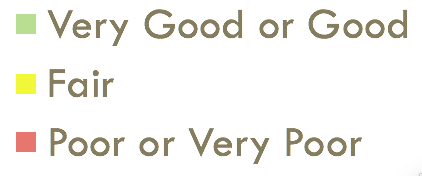 Justo
Bajo o muy bajo
[Speaker Notes: Por el contrario, la mayoría de los grupos con ID y ASD caen en los rangos de justo o bajo.]
Resultados funcionales
(medidos con el TOC)
Muy bueno o bueno
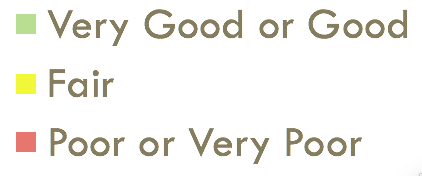 Justo
Bajo o muy bajo
[Speaker Notes: Luego, al observar a los adultos jóvenes con ambos diagnósticos, ASD e ID comórbido, se obtuvo el peor de los resultados porque ninguno cayó en el rango bueno y la mayoría está en el rango bajo. 
 
En última instancia, de acuerdo con el estudio anterior, estos resultados continúan enfatizando que los adultos jóvenes con IDD siguen estando en riesgo de tener resultados de transición deficientes o bajos. Y puede que no les sorprenda a todos ustedes, que están experimentando las dificultades por sí mismos o abogando por los apoyos educativos que su hijo necesita en un colegio comunitario o buscando oportunidades de trabajo con apoyo o simplemente buscando el programa más adecuado para usted y su familia. Es un momento difícil.]
Salud mental - Informe de los padres
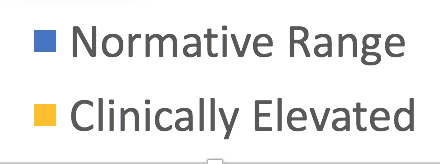 Rango normativo
Clínicamente elevado
[Speaker Notes: Nuestros resultados preliminares, usando una prueba de chi cuadrado, mostraron que los padres de adultos jóvenes con IDD eran significativamente más propensos a presentar problemas de salud mental clínicamente elevados. Aquí se puede ver que el 35% de los padres con adultos jóvenes con IDD clasificaron a su hijo en el rango elevado, en comparación con solo el 8% de los padres de adultos jóvenes TD.]
Salud mental - Autoinformes
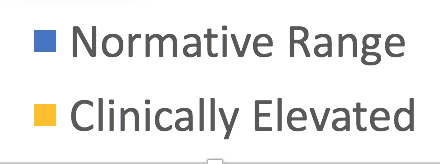 Rango normativo
Clínicamente elevado
[Speaker Notes: El autoinforme de los síntomas de salud mental muestra un panorama similar, donde los adultos jóvenes de los grupos con IDD tenían una probabilidad significativamente mayor de autoinformarse como si estuvieran dentro del rango clínico de los problemas de salud mental. Puede ver que para ambos grupos de IDD y TD, más adultos jóvenes se autoinforman en el rango clínico que los padres. Esto sugiere que los padres pueden no tener un entendimiento pleno de las experiencias de sus hijos a esta edad y es importante escuchar al adulto joven directamente.]
Apoyo social - Amigos
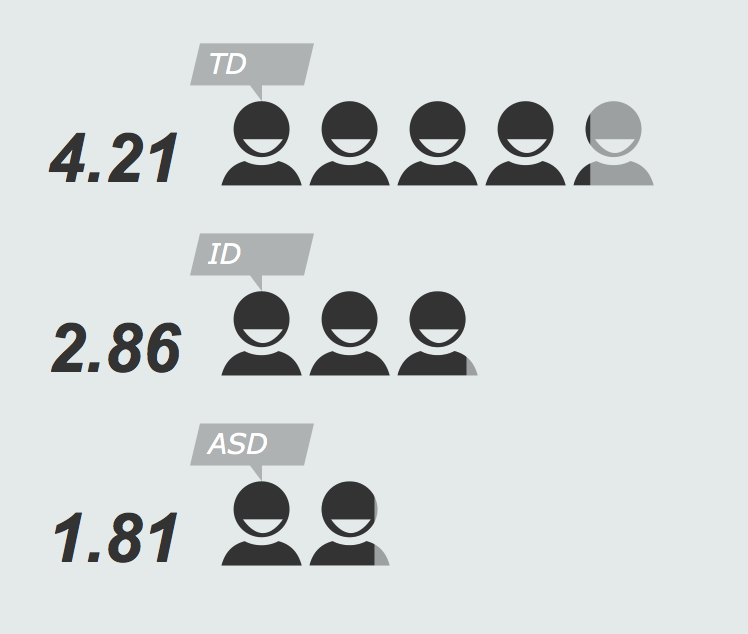 [Speaker Notes: También vimos un efecto significativo del estado de diagnóstico en el número de amigos listados. Específicamente, que los adultos jóvenes en el grupo de ASD informaron significativamente menos amigos que les brindaran algún tipo de apoyo social. Aquí pueden ver que el número de amigos que los adultos jóvenes con ASD informaron, en promedio, es en realidad menos de la mitad que el de sus compañeros que están normalmente en desarrollo. Notablemente, aunque el número de amigos que informaron los adultos jóvenes con discapacidad intelectual fue menor que el de sus compañeros que están normalmente en desarrollo, no alcanzó la importancia estadística, por lo que a ese grupo le está yendo un poco mejor en esta área.]
*
***
**
***
Apoyo social - Percepciones
[Speaker Notes: Una imagen similar se ve en el apoyo social percibido, que es el sentimiento subjetivo acerca de cuánto apoyo hay disponible para nosotros, como SENTIR que contamos con alguien que nos lleve al aeropuerto o al cine. Aquí, vemos que el grupo de ASD, en azul, informó percepciones significativamente más bajas de su apoyo total disponible; en el apoyo de evaluación, que es tener a alguien con quien hablar de sus sentimientos; y en el apoyo de pertenencia, que es tener a alguien con quien hacer actividades.]
Con respecto a los resultados de la transición
[Speaker Notes: Entonces, ¿cómo se relacionan todos estos factores socioemocionales con los resultados generales de la transición a la adultez?]
Con respecto a los resultados de la transición
Para TODOS los adultos jóvenes (TD, ID, ASD): 

mayores niveles de problemas de asimilación  calidad de vida más baja y resultados funcionales mucho más bajos

se percibe un menor apoyo social  tiene más probabilidades de caer en un rango clínicamente elevado para asimilar los problemas

Tener más personas en la red de apoyo social  tiene resultados funcionales positivos (por ejemplo, el trabajo remunerado)
[Speaker Notes: Encontramos que para todos los adultos jóvenes en todos los grupos, los problemas de asimilación como la depresión y la ansiedad se relacionan con una menor calidad de vida y un resultado funcional más bajo. El menor apoyo social percibido se relaciona con mayores tasas de esos mismos problemas de asimilación.  Finalmente, tener una red de apoyo social más grande se relaciona con resultados funcionales positivos, incluyendo el trabajo.]
Predicción de los resultados de la transición en la adolescencia
[Speaker Notes: También queríamos entender cuáles eran los factores que PREDIJERON resultados positivos en la transición a la adultez. PARA ello, pudimos utilizar los datos de estas familias que fueron recopilados en la adolescencia cuando los participantes tenían 13 y 15 años, y ver qué predecía los resultados que nos interesan.]
Predicción de los resultados de la transición en la adolescencia
Para TODOS los adultos jóvenes (TD, ID, ASD): 

Adolescentes con mayores esperanzas  menos problemas de salud mental Y mayor apoyo social percibido

Padecer acoso escolar en la adolescencia  mayores problemas de salud mental

Comportamientos negativos de los padres  mayores problemas de salud mental 

Problemas de comportamiento significativamente menos miembros de la familia en las redes de apoyo social de los jóvenes adultos.
[Speaker Notes: De nuevo encontramos muchos puntos en común en todos los grupos de diagnóstico. En cuanto a los factores de protección, encontramos que los adolescentes con mayores esperanzas tenían menos problemas de salud mental y un mayor apoyo social percibido al inicio de la edad adulta.  En cuanto a los factores de riesgo, encontramos que padecer de acoso escolar en la adolescencia y tener padres más controladores o negativos en su afecto (p. ej., parecer molestos o tristes) resultó en mayores niveles de problemas de salud mental al inicio de la edad adulta. También es interesante que los adolescentes con problemas de conducta como el incumplimiento de las normas y la agresión, tenían menos miembros de la familia en sus redes de apoyo social. Todos estos hallazgos subrayan cómo nuestras experiencias y dificultades pueden moldear nuestras trayectorias a lo largo de los años.]
Agrupando todo
Los adultos jóvenes con IDD siguen siendo vulnerables en el período de transición a la adultez 

Las relaciones y la salud mental son importantes

Procesos universales a través de grupos neurodiversos
[Speaker Notes: Vemos una réplica de los hallazgos que muestran una transición a la adultez relativamente baja en los adultos jóvenes con IDD, en relación con las poblaciones que están normalmente en desarrollo. También vemos que las variables socioemocionales en la adolescencia y al inicio de la edad adulta muestran conexiones muy estrechas con los resultados de la transición. A pesar de las diferencias grupales en las medidas de los resultados, encontramos muy pocas diferencias en la forma en que estos factores se relacionan con los resultados. Los mismos predictores afectaron a todos los adultos jóvenes de la misma manera, sugiriendo una amplia universalidad en los factores de correlación y en los predictores de transiciones exitosas a la adultez.]
Agrupando todo
Los adultos jóvenes con IDD siguen siendo vulnerables en el período de transición a la adultez 

Las relaciones y la salud mental son importantes

Procesos universales a través de grupos neurodiversos

Los malos resultados pueden ser la culminación de múltiples factores de riesgo
[Speaker Notes: Sin embargo, los factores que identificamos como importantes para los resultados en la transición a la adultez, son también en los que los jóvenes con IDD corren un mayor riesgo. Los adolescentes con IDD son más propensos a experimentar victimización y acoso escolar, tienen menos esperanzas, menos apoyo social y problemas de salud mental elevados, así como interacciones negativas entre padres e hijos. Por lo tanto, para comprender los resultados de la transición de las personas con IDD, puede ser más útil centrarse en la comprensión de cómo todos estos factores socioemocionales se unen para producir un entorno en el que el éxito durante el período de transición, ya sea definido a través de los resultados funcionales o la satisfacción subjetiva, se hace cada vez más difícil.]
Agrupando todo
Los adultos jóvenes con IDD siguen siendo vulnerables en el período de transición a la adultez 

Las relaciones y la salud mental son importantes

Procesos universales a través de grupos neurodiversos

Los malos resultados pueden ser la culminación de múltiples factores de riesgo

Necesidad de intervenciones eficaces y accesibles
[Speaker Notes: Aunque ese puede ser un panorama sombrío de pintar, también hay un gran potencial para una intervención efectiva. Cada uno de los factores identificados en este estudio es susceptible de cambiar y se ha demostrado que responden a la intervención. Esto contrasta con el estudio anterior que se ha centrado en características inmutables en su gran mayoría como el coeficiente intelectual, la capacidad lingüística y la severidad de los síntomas del autismo como predictores de los resultados. Esto es posible, pero necesitamos más intervenciones basadas en la evidencia, intervenciones de salud mental adaptadas a los jóvenes y a los adultos jóvenes con ASD, intervenciones para reducir el acoso escolar y aumentar las amistades, programas de crianza para padres de adolescentes con ASD y tal vez, un nuevo objetivo para mejorar la esperanza en los adolescentes.]
Enseñanzas para los adultos jóvenes
Los problemas de salud mental interfieren, especialmente los problemas de asimilación (por ejemplo, la depresión y la ansiedad) 

La vigilancia del bienestar

Buscar tratamientos para la salud mental
[Speaker Notes: Mientras tanto, para las familias de la audiencia, se pueden ver algunas enseñanzas de esta investigación. Y debido a esa universalidad que mencioné, realmente estas enseñanzas pueden servir para cualquiera con un adulto joven en sus vidas. Así que la primera enseñanza - 1 - es que es importante controlar los problemas de salud mental al inicio de la edad adulta, especialmente los síntomas de asimilación como la depresión y la ansiedad que se relacionan con resultados funcionales y una calidad de vida más baja. La depresión y la ansiedad pueden presentarse de muchas maneras diferentes como la clásica tristeza y preocupación, pero también irritabilidad, arrebatos, dificultad para dormir, pérdida del apetito, muchos dolores de cabeza y malestar estomacal, y más. ¡Asegúrese de contactar a un proveedor de salud mental está preocupado por un adulto joven que conoce para que reciba tratamiento!]
Enseñanzas para los adultos jóvenes
El apoyo social es importante, tanto en términos del tamaño de la red como de la percepción que se tiene de ella.

Grupos sociales, programas de habilidades sociales

Establecimiento y mantenimiento de conexiones
[Speaker Notes: Además, en el caso de los adultos jóvenes, el tamaño de la red de apoyo social y las percepciones de dicho apoyo social están relacionados con los resultados al inicio de la edad adulta. Para los adultos jóvenes de allá afuera o los que conocen a adultos jóvenes, el apoyo para hacer y mantener conexiones ya sea mediante la inscripción a un grupo o una clase, el impulso de sus habilidades sociales a través de un programa o animándolos a volver a ver a un amigo de la escuela secundaria para ponerse al día, va a ser un factor protector para ellos.]
Enseñanzas en la adolescencia
Esperanza

Ayude a su hijo a ver que existen múltiples soluciones para un problema. Realice lluvias de ideas para encontrar con ellos diferentes formas de resolverlo

Apoye a su hijo para que tome medidas para alcanzar sus objetivos. Desglóselo en pequeños pasos que le darán una sensación de logro.
[Speaker Notes: También tenemos enseñanzas para aquellos que tienen un adolescente en sus vidas. Nuevamente, esto aplica para los adolescentes con o sin IDD.  Al pensar en la mejor manera de prepararlos para el éxito en la transición a la adultez surgieron algunas variables diferentes. Notablemente, la idea de esperanza estaba conectada tanto con la salud mental como con los resultados del apoyo social al inicio de la edad adulta. La esperanza se define como la creencia de que serán capaces de identificar formas de lograr sus objetivos y seguir trabajando activamente para alcanzarlos. Para aquellos que interactúan con adolescentes, las formas de crear esperanza pueden ser ayudarlos a pensar en múltiples soluciones a un problema mediante una tormenta de ideas o abordar de manera creativa un contratiempo, apoyarlos para que sigan adelante, incluso si la primera forma no funciona, y comenzar por metas pequeñas para aumentar el éxito y la confianza.]
Enseñanzas en la adolescencia
Esperanza

Acoso escolar
[Speaker Notes: Además de la esperanza, padecer de acoso escolar en la adolescencia predijo problemas de salud mental en los adultos jóvenes. Las familias y los maestros deben participar en la vigilancia e intervención cuando un adolescente esté sufriendo de acoso en la escuela.  Los programas de habilidades sociales, como el Programa para la Educación y el Enriquecimiento de las Habilidades Relacionales (Program for the Education and Enrichment of Relational Skills, PEERS), también pueden ser útiles, ya que enseñan estrategias basadas en la evidencia para que los niños las usen cuando sufran de acoso escolar. Dichas estrategias ayudan a reducir la probabilidad de que sigan siendo acosados.]
Enseñanzas en la adolescencia
Esperanza

Acoso escolar

Crianza negativa
[Speaker Notes: Las conductas negativas de la crianza como tener padres controladores, intrusivos y generalmente infelices al interactuar con su hijo también aumentan el riesgo de problemas de salud mental.  Ahora bien, todos los padres muestran estas conductas a veces, porque la crianza de los hijos es difícil, especialmente cuando se trata de un niño con necesidades especiales Y porque sabemos que la crianza no es fácil. Por esto sería útil obtener apoyo.  La capacitación de los padres a través de centros regionales, cursos para padres como Triple P, trabajo con un terapeuta o leer libros sobre crianza pueden ser útiles para examinar y trabajar en la reducción de estas conductas.]
Enseñanzas en la adolescencia
Esperanza

Acoso escolar

Crianza negativa

Problemas de comportamiento
[Speaker Notes: Por último, problemas de conducta como el incumplimiento de las reglas y la agresión en la adolescencia predijeron menos miembros de la familia en las redes de apoyo social de los adultos jóvenes. Como sabemos que tener una red más grande es un factor protector, si conoce a un adolescente con este tipo de problemas, puede valer la pena trabajar activamente con ellos y su entorno familiar para construir conexiones positivas con la familia, aún si se tienen estos problemas. Tal vez esto se reflejaría en cenas mensuales, salir a acampar o encontrar algo que el adolescente y su tío disfruten juntos, como un programa de televisión en particular y hacer fiestas.  ¡Fomenten esas conexiones!]
¡Gracias!
Hora de responder las preguntas